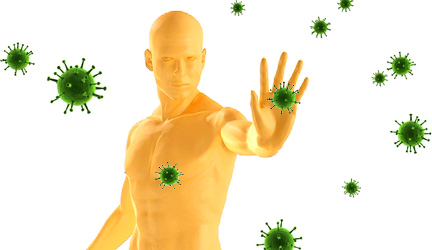 Öğr. Gör. Dr. Ayşegül Öztürk Birge
Ankara Üniversitesi Hemşirelik Fakültesi Hemşirelik Bölümü
Ankara Üniversitesi Hemşirelik Fakültesi Hemşirelik Bölümü
ANTİKOR: Koruyucu proteinlerdir. Antikorlar immünglobünlerdir. Antikor, allerjen veya antijen vücuda girdikten sonra bu allerjenlere karşı plazma hücreleri ve bazı lenfositler tarafından yapılan kompleks moleküllü proteinlerdir.
Ankara Üniversitesi Hemşirelik Fakültesi Hemşirelik Bölümü
Antikor yalnızca kendini meydana getiren antijen ile birleşir. 
Örneğin kızamık antikoru yalnız kızamık virüs antijeni ile birleşebilmekte ve hastayı sadece kızamık hastalığına karşı koruyabilmektedir.
Ankara Üniversitesi Hemşirelik Fakültesi Hemşirelik Bölümü
Ankara Üniversitesi Hemşirelik Fakültesi Hemşirelik Bölümü
HİPERSENSİTİVİTE: Aşırı duyarlılık, allerjene karşı allerjik cevap verme yeteneğinin fazla olmasıdır.
ATOPİK BÜNYE: Aşırı duyarlı bünyedir.
Ankara Üniversitesi Hemşirelik Fakültesi Hemşirelik Bölümü
REAGİN: Allerjenlerin organizmada oluşturduğu özel reaksiyoncu IgE antikorlarıdır.
BAZOFİL HÜCRE VEYA MAST HÜCRELERİ: Duyarlı hücredir. Allerjik reaksiyonun oluştuğu hücredir.
Ankara Üniversitesi Hemşirelik Fakültesi Hemşirelik Bölümü
HAPTEN: Yalnız başına immün cevap meydana getirmeyen küçük molekül ağırlığı olan maddelerdir. 
Bu maddeler protein molekülüne bağlanarak antijenik özellik kazanırlar. 
Çeşitli ilaç tozlar, hayvanların tüy ve deri döküntüleri, çeşitli kimyasal maddeler hapten olabilir.
HEDEF ORGAN: Duyarlı hücrenin bulunduğu organdır.
Ankara Üniversitesi Hemşirelik Fakültesi Hemşirelik Bölümü
Ankara Üniversitesi Hemşirelik Fakültesi Hemşirelik Bölümü
Ankara Üniversitesi Hemşirelik Fakültesi Hemşirelik Bölümü
Toz, kirli hava, sigara, hayvan tüyleri vb. allerjenler 

Histamin salınır

Bronşlarda vazokonstriksiyona neden olur

Bronşiyal mukozada ödem gelişir ve pasaj daralır
Sekresyon miktarı artar

Dispne, Wheezing, inspiryumda zorlanma oluşur.
Ankara Üniversitesi Hemşirelik Fakültesi Hemşirelik Bölümü
Bronşiyal Astımda Tedavi ve Hemşirelik Bakımı
Üç temel tedavi yaklaşımı mevcuttur.
Eliminasyon: Hastanın allerjenlerle teması önlenir.
Semptomatik Tedavi: İlaç tedavisi ile semptomlar kontrol altına alınır (Epinefrin, aminofilin, antihistaminik veya kortikosteroidler, antibiyotikler, ekspektoran).
İmmünoterapi (Hiposensitizasyon): Hastanın allerjenlere karşı duyarlılığı azaltılır.
Ankara Üniversitesi Hemşirelik Fakültesi Hemşirelik Bölümü
Status Astımatikus
İlerlemiş bronşiyal astımda, astım krizlerinin aralıksız ve uzun süre devam etmesi durumudur.
Solunum gürültülü olup, wheezing vardır.
Hasta ajite, yorgun ve çok endişelidir.
Hasta soluk almak için oldukça enerji sarf eder. Beslenme aktivitelerini bu nedenle gerçekleştiremeyebilir.
İnspirasyon hızlıdır ve ekspirasyon süresi uzundur.
Ankara Üniversitesi Hemşirelik Fakültesi Hemşirelik Bölümü
Ankara Üniversitesi Hemşirelik Fakültesi Hemşirelik Bölümü
Ankara Üniversitesi Hemşirelik Fakültesi Hemşirelik Bölümü
Ankara Üniversitesi Hemşirelik Fakültesi Hemşirelik Bölümü
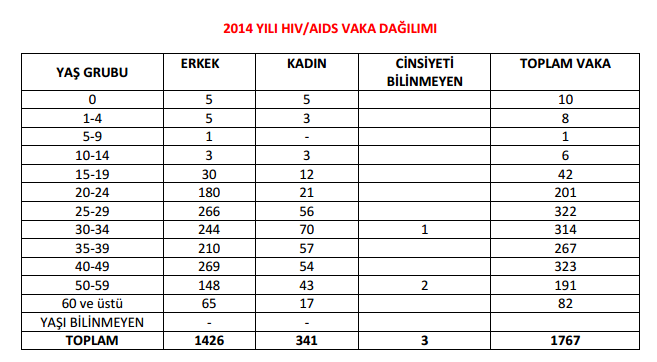 http://www.hatam.hacettepe.edu.tr/veriler_Aralik_2014.pdf
Ankara Üniversitesi Hemşirelik Fakültesi Hemşirelik Bölümü
AIDS EPİDEMİYOLOJİSİ
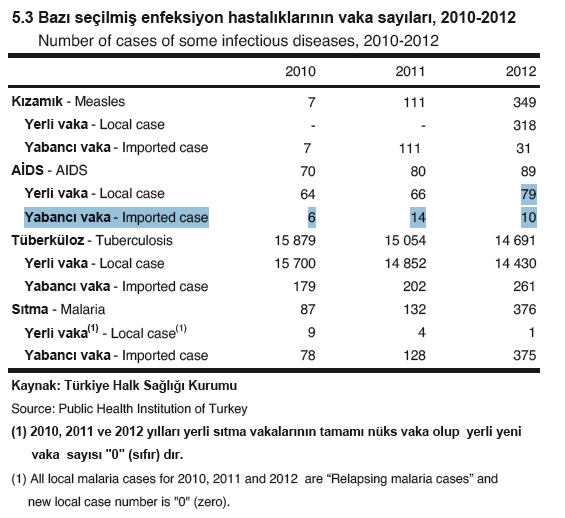 Ankara Üniversitesi Hemşirelik Fakültesi Hemşirelik Bölümü
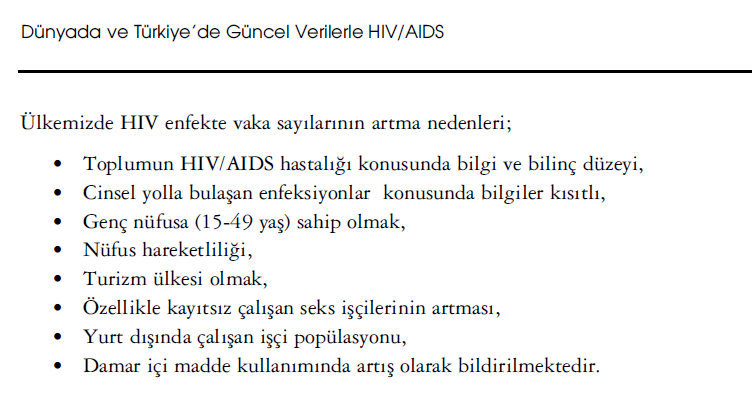 http://www.hatam.hacettepe.edu.tr/94/01.pdf
Ankara Üniversitesi Hemşirelik Fakültesi Hemşirelik Bölümü
Dünyada AIDS Epidemiyolojisi
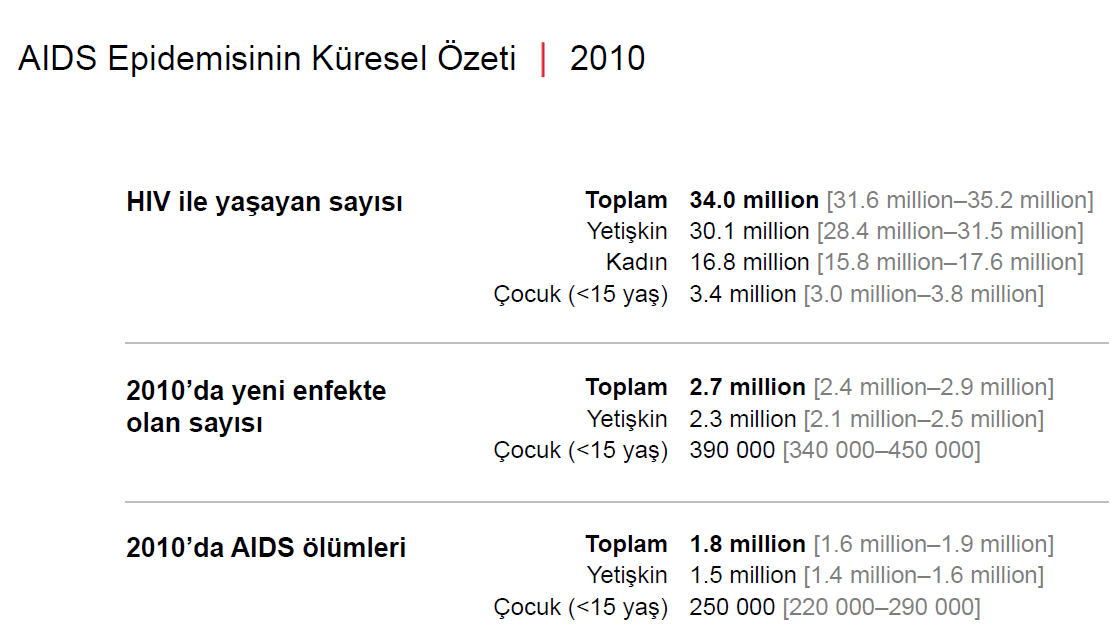 http://www.hatam.hacettepe.edu.tr/94/01.pdf
Ankara Üniversitesi Hemşirelik Fakültesi Hemşirelik Bölümü
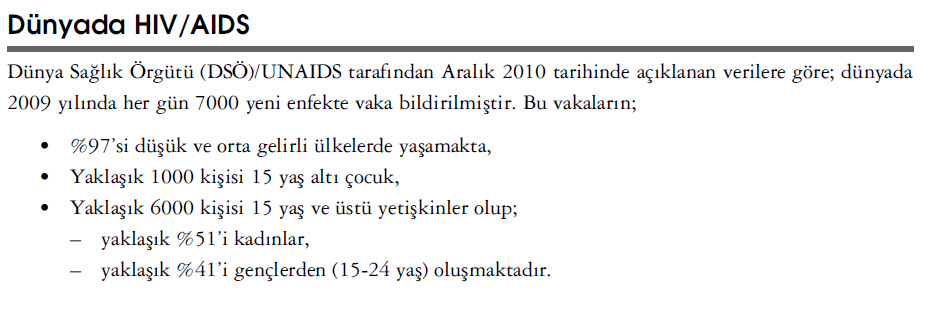 http://www.hatam.hacettepe.edu.tr/94/01.pdf
Ankara Üniversitesi Hemşirelik Fakültesi Hemşirelik Bölümü
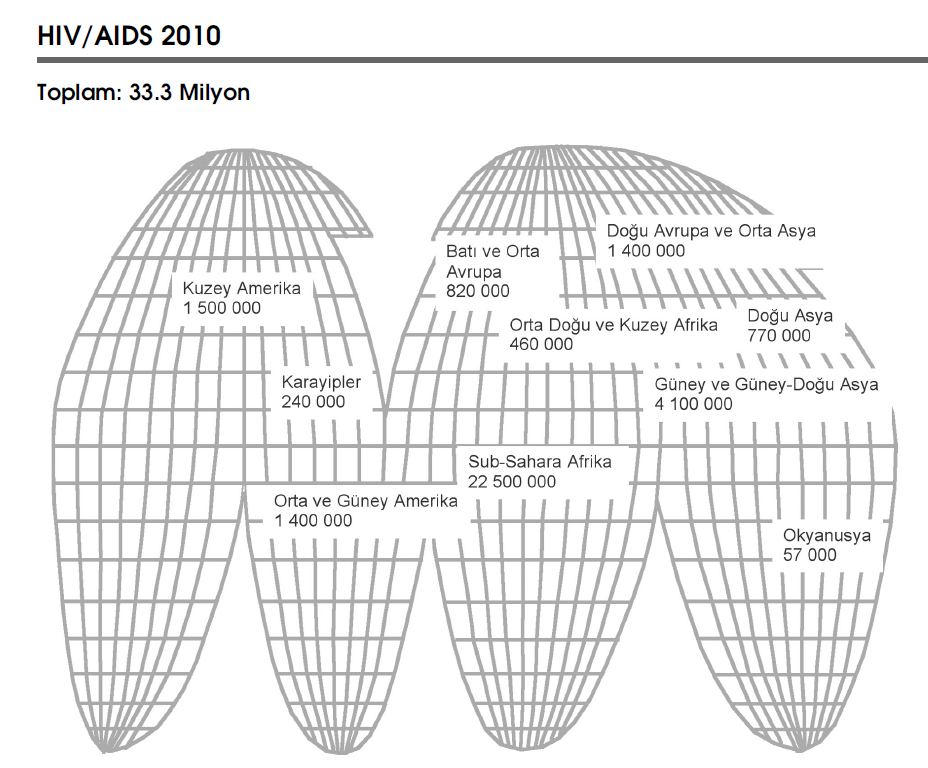 Ankara Üniversitesi Hemşirelik Fakültesi Hemşirelik Bölümü
http://www.hatam.hacettepe.edu.tr/94/01.pdf
ETİYOLOJİ
HIV (Human Immunodeficiency Virus) ya da HTLV-III( Human T-Cell Lymphocytotropic Virus) ya da LAV/IDAV (Lymphodenopaty-associated virus/ immunodeficiency associated virus) olarak adlandırılan virüsler bu hastalığın etkenini oluşturmaktadır.
Ankara Üniversitesi Hemşirelik Fakültesi Hemşirelik Bölümü
AIDS Belirti ve Bulguları
Nedeni bilinmeyen ateş ve gece terlemeleri
Tremor
Konuşamama
Hareketlerde yavaşlama
Kısa sürede aşırı kilo kaybı
Lenf bezlerinde şişme ve ağrı
Kuru ve devamlı öksürük
Uzun süreli diyare
Oral kandidiazis
Aşırı yorgunluk ve halsizlik
Deride morumsu lekeler
Lenfositopeni
Serum Ig düzeyinde artış
Seboreik dermatit
Ankara Üniversitesi Hemşirelik Fakültesi Hemşirelik Bölümü
HIV ile enfekte kişiler klinik olarak 4 ayrı evrede değerlendirilir:
Latent Evre: Asemptomatik evredir. Kişi hastalık belirtileri olmamasına karşın hastalığı bulaştırır. 
Kalıcı Yaygın Lenfadenopati: Hastanın lenf bezleri 1 cm kadar büyümüştür. Bu durumdaki kişilerin ¼’ünde belirti yoktur.
AIDS’e İlişkin Belirtiler: Yalnızca AIDS belirtileri vardır. Fırsatçı enfeksiyon veya malignensi yoktur. Anoreksiya, gece terlemesi, kilo kaybı, diyare, öksürük, yorgunluk, baş ağrısı görülür.
Tam Gelişmiş AIDS: Belirtiler yanında fırsatçı enfeksiyonlar, ensefalopati ve malignensiler görülür. Ensefelopati ve malignensiler enfeksiyon sonrası 3-5 yıl içerisinde gelişmektedir.
Ankara Üniversitesi Hemşirelik Fakültesi Hemşirelik Bölümü
TANI
Tanı, öykü ve fiziksel bulguların yanı sıra serolojik, immünopatolojik çalışmalar ve virüs izolasyonu ile konulmaktadır.
Kanda Anti-HIV antikorlarının belirlenmesi (ELISA Testi)
ELISA testinde ilk değerlendirmenin pozitif ise test tekrarlanır. Sonuç yine pozitif çıkarsa Western-Blot testi uygulanır. 3 test sonucu pozitif ise HIV + kabul edilir.
Seropozitif kişiler HIV taşır ve bulaştırırlar, ancak klinik olarak AIDS belirtileri göstermeyebilirler.
Ankara Üniversitesi Hemşirelik Fakültesi Hemşirelik Bölümü
AIDS; 
Kan yolu ile (kan ve ürünlerinin nakli, HIV bulaşmış enjektörlerin kullanılması, uygunsuz koşullarda HIV bulaşlı piercing taktırma, dövme yaptırma)
Cinsel ilişki ile (heteroseksüel, biseksüel, homoseksüel ilişkilerin bulaş açısından farkı yoktur)
Anneden bebeğe plasenta yolu veya emzirme ile taşınır.
Ankara Üniversitesi Hemşirelik Fakültesi Hemşirelik Bölümü
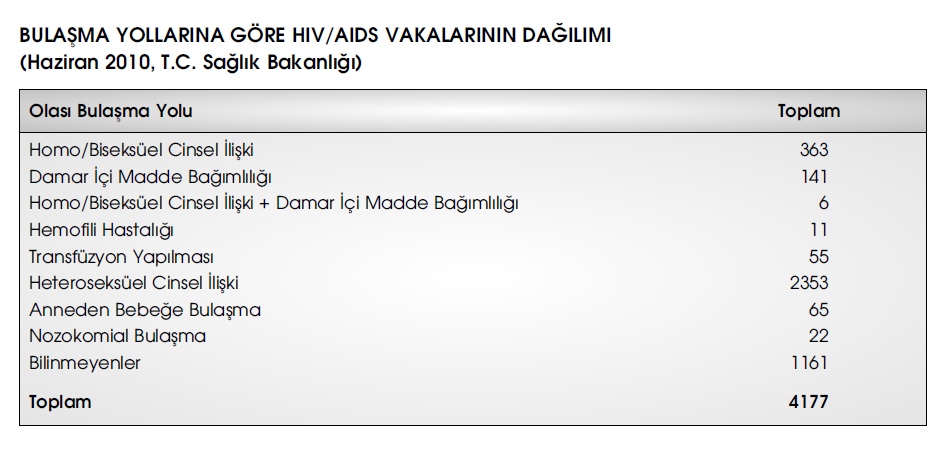 http://www.hatam.hacettepe.edu.tr/94/01.pdf
Ankara Üniversitesi Hemşirelik Fakültesi Hemşirelik Bölümü
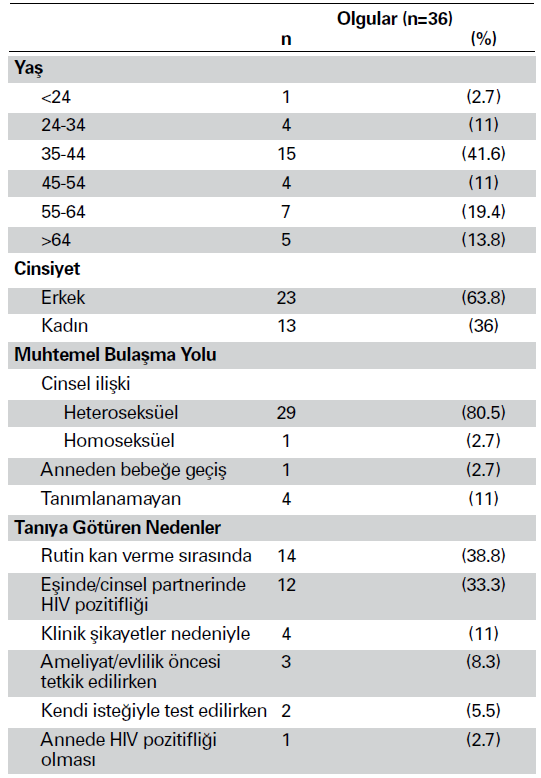 1999-2009 Yıllarında HIV/AIDS’li 36 Olgunun Retrospektif Analizi
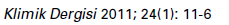 Ankara Üniversitesi Hemşirelik Fakültesi Hemşirelik Bölümü
TEDAVİ
HIV infeksiyonunda virüsü ortadan kaldıran bir tedavi henüz yoktur, ancak virüsün çoğalmasını kontrol eden ilaçlar vardır. Bu ilaçların genel adı "Antiretroviral ilaçlar", bu ilaçlarla yapılan tedavi de antiretroviral tedavidir.
Ankara Üniversitesi Hemşirelik Fakültesi Hemşirelik Bölümü
Örnek soru
İmmün sistemde rol alan kimyasal mediyatörlerin ortak özellikleri nelerdir?
Ankara Üniversitesi Hemşirelik Fakültesi Hemşirelik Bölümü